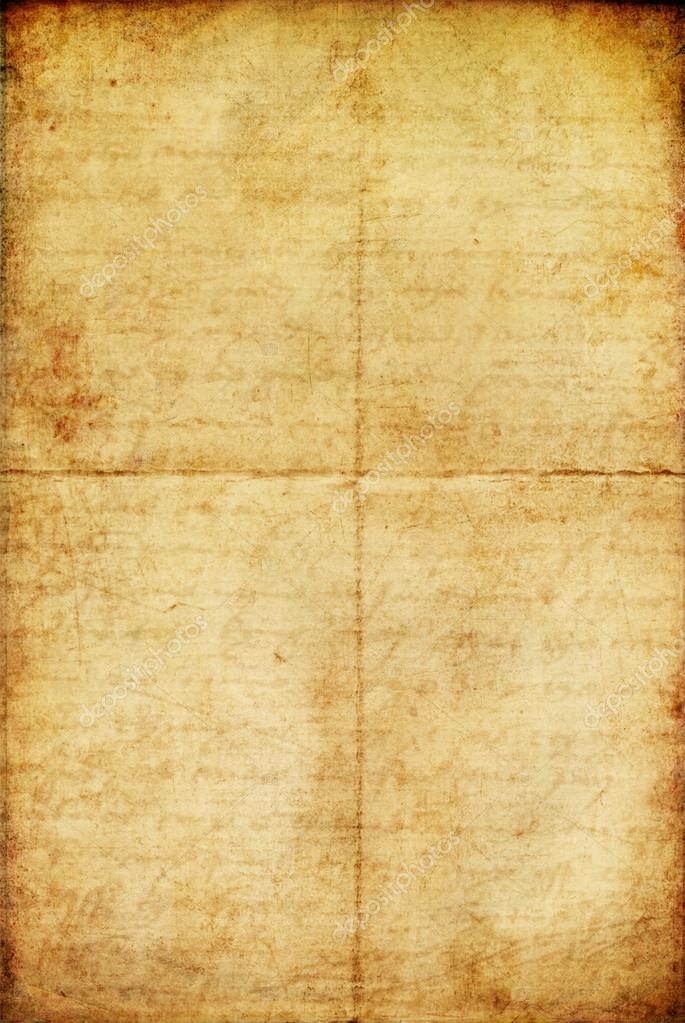 Дорогой мой дедушка! 
Пишет тебе твоя внучка, из далекого 2020 года. 
Я знаю, что сейчас ты лежишь в госпитале, с тяжелым ранением.
 Даже представить трудно, как тебе сейчас больно!!! Пуля унесла все твои зубы и часть языка, представляю, какие мысли тебе, мужчине в самом расцвете лет могут прийти в голову!!Но ты сильный!!! Ты все сможешь выдержать и перенести!! И жизнь вознаградит тебя за это Будет Победа! Наши войска победят ненавистного врага!  Страна восстанет из руин, советский человек первым полетит в космос. А ты встретишь и полюбишь прекрасную женщину. 
У вас родятся дети, а затем появятся 13 внуков и любимая внучка, потому 
что единственная. Дорогой мой, любимый дедушка, от всего сердца благодарю тебя за смелость и мужество, героизм и отвагу, за то, что подарил мне жизнь!  
Я помню и горжусь тобой!! Ты самый мой любимый дедушка, потому что… единственный, которого я узнала!